Module 6
Gestion des bureaux des utilisateurs avec la stratégie de groupe
[Speaker Notes: Présentation : 60 minutes
Atelier pratique : 45 minutes
À la fin de ce module, les stagiaires seront à même d'effectuer les tâches suivantes :
Configurer les paramètres de la redirection de dossiers à l'aide des objets de stratégie de groupe.
Décrire et implémenter des modèles d'administration.
Configurer les préférences des objets de stratégie de groupe.
Déployer le logiciel avec des objets de stratégie de groupe.
Documents de cours
Pour animer ce module, vous devez disposer du fichier Microsoft® Office PowerPoint® 22411B_06.pptx.
Important : il est recommandé d'utiliser PowerPoint 2007 ou une version plus récente pour afficher les diapositives de ce cours. Si vous utilisez la Visionneuse PowerPoint ou une version antérieure de PowerPoint, il se peut que les diapositives ne s'affichent pas correctement.
Préparation
Pour préparer ce module, vous devez effectuer les tâches suivantes :
lire tous les documents de cours relatifs à ce module ;
vous exercer à exécuter les démonstrations ;
exécuter les ateliers ;
passer en revue la section « Contrôle des acquis et éléments à retenir » et réfléchir à la façon de l'utiliser pour que les stagiaires puissent approfondir leurs connaissances et les mettre en pratique dans le cadre de leur fonction.
Lors de la préparation de ce cours, il est impératif que vous exécutiez vous-même les ateliers afin de comprendre comment ils fonctionnent et les concepts abordés dans chacun d'entre eux. Vous serez ainsi à même de fournir des conseils avisés aux stagiaires qui peuvent rester bloqués lors d'un atelier. Vous serez également plus en mesure d'organiser votre cours afin de vous assurer que tous les concepts abordés dans les ateliers sont également traités dans votre cours.]
Vue d'ensemble du module
Implémentation des modèles d'administration
Configuration de la redirection de dossiers et des scripts
Configuration des préférences de stratégies de groupe
Gestion des logiciels à l'aide de la stratégie de groupe
Leçon 1: Implémentation des modèles d'administration
Que sont les modèles d'administration ?
Que sont les fichiers ADM et ADMX ?
Le magasin central
Discussion : Utilisations pratiques des modèles d'administration
Démonstration : Configuration des paramètres à l'aide de modèles d'administration
Que sont les modèles d'administration ?
Les modèles d'administration vous offrent la possibilité de contrôler à la fois l'environnement du système d'exploitation et l'expérience de l'utilisateur
Les sections de modèles d'administration pour les utilisateurs sont :
Les sections de modèles d'administration pour les ordinateurs sont les suivantes :
Panneau de configuration
Réseau
Imprimantes
Système
Composants Windows
Panneau de configuration 
Bureau
Réseau
Menu Accueil et barre des tâches
Système
Composants Windows
Chacune de ces sections principales contient de nombreux sous-dossiers pour organiser davantage les paramètres
[Speaker Notes: Expliquez que les modèles d'administration constituent la première méthode de configuration des paramètres du Registre de l'ordinateur client grâce à la stratégie de groupe. Expliquez que les modèles d'administration constituent un référentiel de modifications fondées sur le Registre. À l'aide des sections des modèles d'administration de l'objet de stratégie de groupe, vous pouvez déployer des modifications aux parties du Registre de l'ordinateur (ruche HKEY_LOCAL_MACHINE dans le Registre) et de l'utilisateur (ruche HKEY_CURRENT_USER dans le Registre). Indiquez que plusieurs des nouveaux paramètres s'appliquent seulement aux versions récentes de Windows.
Expliquez comment les modèles d'administration vous offrent la possibilité de contrôler à la fois l'environnement du système d'exploitation et l'expérience de l'utilisateur. Par exemple, vous pouvez contrôler les composants Windows et les problèmes de réseau pour l'utilisateur et l'ordinateur. Vous pouvez gérer l'environnement de bureau de l'utilisateur grâce aux modèles d'administration. Vous pouvez par exemple expliquer comment limiter ou interdire un accès utilisateur aux éléments du panneau de configuration et du bureau.
Indiquez que vous pouvez créer et ajouter des modèles d'administration personnalisés avec la Console de gestion des stratégies de groupe (GPMC).]
Que sont les fichiers ADM et ADMX ?
Les fichiers ADM :
Sont copiés dans chaque objet Stratégie de groupe dans SYSVOL
Sont difficiles à personnaliser
Les fichiers ADMX :
Comprennent des fichiers ADML au langage neutre qui fournissent la version localisée
Ne sont pas enregistrés dans l'objet Stratégie de groupe
Sont extensibles via XML
[Speaker Notes: L'inconvénient majeur des fichiers ADM est qu'ils sont copiés dans chaque objet de stratégie de groupe créé et consomment environ 3 mégaoctets de (Mo) d'espace. Ceci peut mener à une surcharge SYSVOL, terme décrivant une croissance très importante de SYSVOL car l'objet de stratégie de groupe conserve des copies des mêmes fichiers ADM.]
Le magasin central
La banque centrale :
Est un référentiel centralisé pour les fichiers ADMX et ADML
Est stockée dans SYSVOL
Doit être créée manuellement
Est détectée automatiquement par Windows Vista ou Windows Server 2008
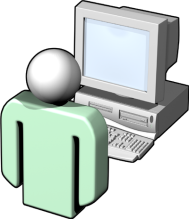 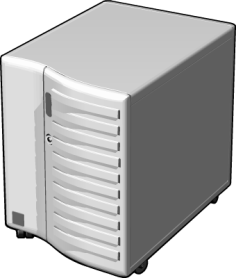 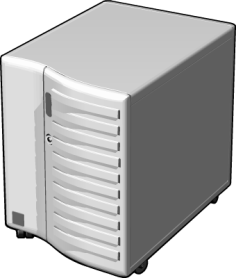 Fichiers ADMX
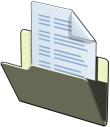 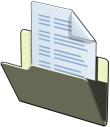 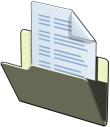 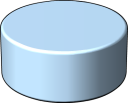 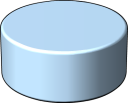 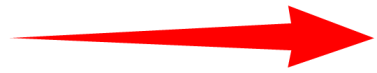 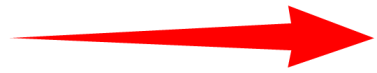 Station de travail Windows Vista 
ou Windows Server 2008
Contrôleur de domaine
 avec SYSVOL
Contrôleur de domaine
 avec SYSVOL
[Speaker Notes: Expliquez qu'un magasin central fournit un référentiel central pour les fichiers ADMX. Un magasin central est stocké dans SYSVOL, et vous devez créer et mettre à jour un magasin central manuellement ; la réplication AD DS normale garantit une copie du magasin central vers tous les contrôleurs de domaine. 
Expliquez que le magasin central fournit de la cohérence pour les administrateurs qui modifient des objets de stratégie de groupe de plusieurs stations de travail Windows 7 ou Windows 8.
Pensez à faire une brève démonstration pour montrer comment créer un magasin central.]
Discussion : Utilisations pratiques des modèles d'administration
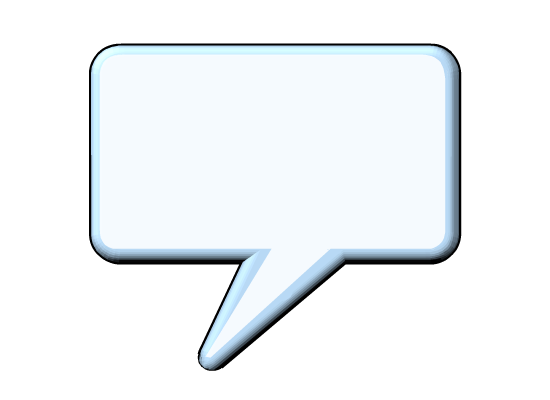 Comment fournissez-vous actuellement la sécurité de bureau ?

Combien d'accès administratifs les utilisateurs possèdent-ils pour leurs systèmes ?

Quels paramètres de stratégie de groupe trouverez-vous utiles dans votre organisation ?
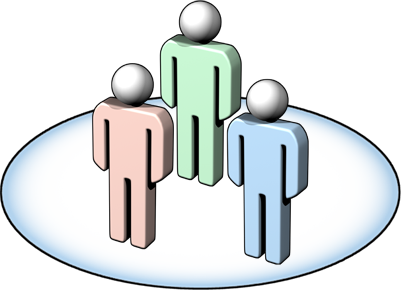 [Speaker Notes: Donnez aux stagiaires 15 minutes pour examiner les modèles d'administration dans un objet de stratégie de groupe et formulez les paramètres qui seraient les plus utiles dans leur environnement actuel. Faites-leur remarquer certains des paramètres les moins connus qui pourraient être d'intérêt général. Par exemple, les paramètres concernant l'installation du pilote et du périphérique, et l'accès au stockage amovible sont en général intéressants pour les administrateurs. Soyez préparé à répondre à des questions concernant différents paramètres.
Demandez aux stagiaires de partager les raisons pour lesquelles ils utilisent actuellement des objets de stratégie de groupe et des scripts d'ouverture de session.]
Démonstration : Configuration des paramètres à l'aide de modèles d'administration
Dans cette démonstration, vous allez apprendre à :
Filtrer les paramètres de stratégie du modèle d'administration
Appliquer les commentaires aux paramètres de stratégie
Ajouter des commentaires à un objet de stratégie de groupe (GPO)
Créer un nouvel objet de stratégie de groupe en copiant un objet de stratégie de groupe existant
Créer un nouvel objet de stratégie de groupe en important les paramètres auparavant exportés depuis un autre objet
[Speaker Notes: Laissez l'ordinateur virtuel en exécution pour les démonstrations suivantes.
Étapes de préparation
Cette démonstration requiert les ordinateurs virtuels 22411B-LON-DC1 et 22411B-LON-CL1.
Procédure de démonstration
Filtrer les paramètres de stratégie du modèle d'administration
Basculez vers LON-DC1.
Connectez-vous en tant que ADATUM\Administrateur avec le mot de passe Pa$$w0rd. 
Dans le Gestionnaire de serveur, cliquez sur Outils, puis sur Gestion des stratégies de groupe.
Dans l'arborescence de console, développez Forêt : Adatum.com, Domaines, et Adatum.com, puis cliquez sur le conteneur Objets de stratégie de groupe.
Cliquez avec le bouton droit sur le conteneur Objets de stratégie de groupe, puis cliquez sur Nouveau.
Dans la boîte de dialogue Nouvel objet GPO, dans le champ Nom, saisissez GPO1, puis cliquez sur OK.
Dans le volet d'informations, cliquez avec le bouton droit sur GPO1, puis cliquez sur Modifier. L'éditeur de gestion des stratégies de groupe apparaît.
Dans l'arborescence de la console, développez Configuration utilisateur, développez le menu Stratégies, puis cliquez sur Modèles d'administration.
Cliquez avec le bouton droit sur Modèles d'administration, puis cliquez sur Options de filtre.
Activez la case à cocher Activer les filtres par mots clés.
Dans la zone de texte Filtrer par le ou les mots, saisissez écran de veille. 
Dans la liste déroulante située à côté de la zone de texte, sélectionnez Exacte, puis cliquez sur OK. Les paramètres de stratégie de modèles d'administration sont alors filtrés pour n'afficher que ceux qui contiennent les mots écran de veille. Passez quelques instants à examiner les paramètres que vous avez trouvés.]
[Speaker Notes: Dans l'arborescence de la console, sous Configuration utilisateur, cliquez avec le bouton droit sur Modèles d'administration, puis cliquez sur Options de filtre.
Désactivez la case à cocher Activer les filtres par mots clés.
Dans la liste déroulante Configuré, sélectionnez Oui, puis cliquez sur OK. Les paramètres de stratégie de modèle d'administration sont alors filtrés pour n'afficher que ceux qui ont été configurés (activés ou désactivés). Aucun paramètre n'a été activé.
Dans l'arborescence de la console, sous Configuration utilisateur, cliquez avec le bouton droit sur Modèles d'administration, puis décochez l'option Filtre activé.
Ajouter des commentaires à un paramètre de stratégie
Dans l'arborescence de la console, développez Configuration Utilisateur, Stratégies, Modèles d'administration et Panneau de configuration, puis cliquez sur Personnalisation.
Double-cliquez sur le paramètre de stratégie Activer l'écran de veille.
Dans la section Commentaire, saisissez Stratégie de sécurité informatique d'entreprise mis en place avec cette stratégie en association avec Le mot de passe protège l'écran de veille, puis cliquez sur OK.
Double-cliquez sur le paramètre de stratégie Un mot de passe protège l'écran de veille. Cliquez sur Activé.
Dans la section Commentaire, saisissez Stratégie de sécurité informatique d'entreprise mise en place avec cette stratégie en association avec le paramètre Activer l'écran de veille, puis cliquez sur OK.]
[Speaker Notes: Ajouter des commentaires à un objet de stratégie de groupe (GPO)
Dans l'arborescence de la console de l'éditeur de gestion des stratégies de groupe, cliquez avec le bouton droit sur le nœud racine, GPO1 [LON-DC1.ADATUM.COM], puis cliquez sur Propriétés.
Cliquez sur l'onglet Commentaire.
Saisissez Stratégies standard d'entreprise Adatum. Les paramètres sont étendus à tous les utilisateurs et ordinateurs dans le domaine. Responsable de cet objet de stratégie de groupe : votre nom. Ce commentaire apparaît sur l'onglet d'informations de l'objet de stratégie de groupe dans la console de gestion des stratégies de groupe (GPMC).
Cliquez sur OK, puis fermez la fenêtre de l'éditeur de gestion des stratégies de groupe.
Créer un nouvel objet de stratégie de groupe en copiant un objet de stratégie de groupe existant
Dans l'arborescence de la console de l'éditeur de gestion des stratégies de groupe, cliquez sur le conteneur des objets de stratégie de groupe, cliquez avec le bouton droit sur GPO1, puis cliquez sur Copier. 
Cliquez avec le bouton droit sur le conteneur des objets de stratégie de groupe, cliquez sur Coller, puis cliquez sur OK.
Cliquez sur OK.
Créer un nouvel objet de stratégie de groupe en important les paramètres auparavant exportés depuis un autre objet
Dans l'arborescence de la console de l'éditeur de gestion des stratégies de groupe, cliquez sur le conteneur des objets de stratégie de groupe, cliquez avec le bouton droit sur GPO1, puis cliquez sur Sauvegarder. 
Dans la case Emplacement :, saisissez c:\, puis cliquez sur Sauvegarder.
Une fois la sauvegarde effectuée, cliquez sur OK.
Dans l'arborescence de la console de l'éditeur de gestion des stratégies de groupe, cliquez avec le bouton droit sur le conteneur des objets de stratégie de groupe, puis cliquez sur Nouveau.]
[Speaker Notes: Dans le champ Nom :, saisissez ADATUM Import, puis cliquez sur OK.
Dans l'arborescence de la console de gestion des stratégies de groupe, cliquez avec le bouton droit sur l'objet de stratégie de groupe ADATUM Import, puis cliquez sur Importer des paramètres. L'Assistant de paramètres d'importation apparaît.
Cliquez sur Suivant à trois reprises.
Sélectionnez GPO1, puis cliquez sur Suivant à deux reprises.
Cliquez sur Terminer, puis sur OK.
Fermez la console Gestion des stratégies de groupe.]
Leçon 2: Configuration de la redirection de dossiers et des scripts
Qu'est-ce que la redirection de dossiers ?
Paramètres de configuration de la redirection de dossiers
Paramètres de sécurité pour les dossiers redirigés
Démonstration : Configuration de la redirection de dossiers
Paramètres de stratégie de groupe pour appliquer des scripts
Démonstration : Configuration des scripts avec des objets de stratégie de groupe
Qu'est-ce que la redirection de dossiers ?
Bureau
Menu Accueil
Documents
Images
AppData\Roaming
Contacts
Téléchargements
Favoris 
Parties enregistrées
Recherches
Liens
Musique
Vidéos
La redirection de dossiers est une fonctionnalité qui permet à des dossiers situés sur un serveur réseau d'apparaître sur le lecteur local
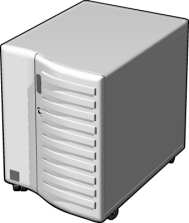 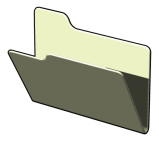 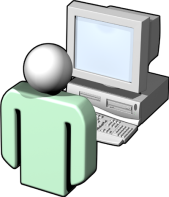 Les dossiers pouvant être redirigés dans Windows Vista, Windows 7 et Windows 8 sont :
[Speaker Notes: Expliquez certains avantages de la redirection de dossiers : 
Les données suivent l'utilisateur lorsque celui-ci ouvre une session sur d'autres ordinateurs.
Les données enregistrées sur des serveurs auront plus de chances d'être sauvegardées.
La taille des profils locaux est réduite.
Il y a moins de données à transférer dans le cas du remplacement d'un ordinateur client. 
Précisez que le dossier Documents peut comprendre tous ses propres sous-dossiers, tels que Musique, Images et Vidéos.
Pensez à montrer les dossiers que vous pouvez rediriger.]
Paramètres de configuration de la redirection de dossiers
Options de configuration de redirection de dossiers :
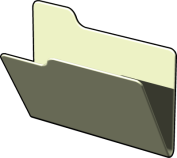 Comptabilité
Utilisateurs
Utilisez la redirection de base des dossiers quand tous les utilisateurs sauvegardent leurs fichiers au même emplacement
Utilisez la redirection de dossiers avancée lorsque le serveur hébergeant l'emplacement du dossier repose sur l'appartenance aux groupes
Utilisez le dossier Suivre les documents pour forcer certains dossiers à devenir des sous-dossiers des documents
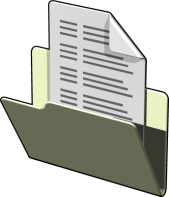 Comptes
A-M
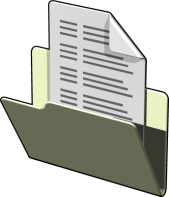 Comptes
N-Z
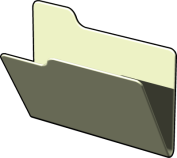 Comptabilité
Responsables
Options de l'emplacement du dossier cible :
Rediriger vers le répertoire de base de l'utilisateur (dossier Documents seulement) 
Créer un dossier pour chaque utilisateur sous le chemin d'accès racine 
Rediriger vers l'emplacement suivant 
Rediriger vers l'emplacement du profil utilisateur local
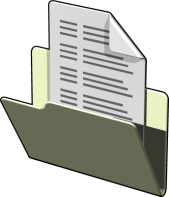 Amy
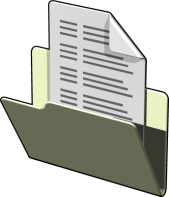 Anne
[Speaker Notes: Discutez de la différence entre les paramètres de redirection De base et Avancée. Présentez les quatre options de la liste déroulante de l'emplacement du dossier cible. Expliquez les options présentes sous l'onglet Paramètres. Précisez que l'option par défaut est d'accorder les droits d'utilisateur exclusifs et de déplacer le contenu actuel du dossier (dans le cas du dossier Documents).
Présentez les options disponibles quand la stratégie ne s'applique plus à l'utilisateur et précisez que l'option par défaut est de laisser le dossier dans l'emplacement partagé.
Question
Les utilisateurs du même service se connectent souvent à différents ordinateurs. Ils ont besoin d'un accès à leur dossier Documents. Ils ont également besoin de conserver des données privées. Quel paramètre de redirection de dossiers choisiriez-vous ?
Réponse
Créer un dossier pour chaque utilisateur sous le chemin d'accès racine. Ceci crée un dossier Documents auquel seul l'utilisateur a accès.]
Paramètres de sécurité pour les dossiers redirigés
Autorisations NTFS pour le dossier racine
Autorisations de partage pour le dossier racine
Autorisations NTFS pour le dossier redirigé de chaque utilisateur
[Speaker Notes: Insistez sur le fait que les stagiaires doivent créer le dossier racine initial de partage réseau manuellement, puis attribuez les autorisations. La fonctionnalité de redirection de dossiers crée alors les sous-dossiers appropriés et applique les autorisations appropriées.
Décrivez les autorisations minimum requises pour les dossiers redirigés. Indiquez que ce sont des autorisations minimum, et que les différents environnements peuvent requérir différents types d'autorisation.]
Démonstration : Configuration de la redirection de dossiers
Dans cette démonstration, vous allez apprendre à :
Créer un dossier partagé pour la redirection de dossiers
Créer un objet de stratégie de groupe pour rediriger le dossier Documents
Tester la redirection de dossiers
[Speaker Notes: Laissez l'ordinateur virtuel en exécution pour les démonstrations suivantes.
Étapes de préparation
Les ordinateurs virtuels requis, 22411B-LON-DC1 et 22411B-LON-CL1, doivent être en cours d'exécution après la démonstration précédente.
Procédure de démonstration
Créer un dossier partagé
Dans la barre des tâches de LON-DC1, cliquez sur Explorateur de fichiers.
Dans le volet de navigation, cliquez sur Ordinateur.
Dans le panneau d'informations, double-cliquez sur Disque local (C:), puis sur l'onglet Accueil, cliquez sur Nouveau dossier.
Dans la case Nom, saisissez Redirect puis appuyez sur Entrée.
Cliquez avec le bouton droit sur le dossier Redirect, sélectionnez Partager avec, puis cliquez sur Des personnes spécifiques.
Dans la boîte de dialogue Partage de fichiers, cliquez sur la flèche de déroulement et sélectionnez Tout le monde, puis cliquez sur Ajouter.
Pour le groupe Tout le monde, cliquez sur la flèche de déroulement Niveau d'autorisation, puis cliquez sur Lecture/écriture.
Cliquez sur Partager, puis sur Terminé.
Fermez la fenêtre Disque local (C:).]
[Speaker Notes: Créer un objet de stratégie de groupe pour rediriger le dossier Documents
Suspendez votre pointeur de la souris dans le coin inférieur droit de l'écran, puis cliquez sur Accueil.
Cliquez sur Outils d'administration, puis double-cliquez sur Gestion des stratégies de groupe.
Développez la Forêt : Adatum.com, puis développez la zone Domaines.
Cliquez avec le bouton droit sur Adatum.com, puis cliquez sur Créer un objet GPO dans ce domaine, et le lier ici.
Dans la boîte de dialogue Nouvel objet GPO, dans la zone Nom, saisissez Redirection de dossiers, puis cliquez sur OK.
Développez Adatum.com, cliquez avec le bouton droit sur Redirection de dossiers, puis cliquez sur Modifier. 
Dans l'éditeur de gestion des stratégies de groupe, développez Configuration utilisateur, Stratégies, Paramètres Windows, puis Redirection de dossiers.
Cliquez avec le bouton droit sur Documents, puis cliquez sur Propriétés.
Dans la boîte de dialogue Propriétés de : document, sélectionnez l'onglet Cible et, à côté de Paramètres, cliquez sur la flèche de déroulement pour sélectionner De base - Rediriger les dossiers de tout le monde vers le même emplacement.
Vérifiez que la case Emplacement du dossier cible est définie sur Créer un dossier pour chaque utilisateur sous le chemin d'accès racine.
Dans la zone Chemin d'accès de la racine, saisissez \\LON-DC1\Redirect, puis cliquez sur OK.
Dans la boîte de dialogue Avertissement, cliquez sur Oui.
Fermez toutes les fenêtres.]
[Speaker Notes: Tester la redirection de dossiers
Ouvrez une session sur LON-CL1 en tant que ADATUM\Administrateur avec le mot de passe Pa$$w0rd.
Dans l'écran d'accueil, saisissez cmd.exe, puis appuyez sur Entrée.
À l'invite de commandes, saisissez la commande suivante et appuyez sur Entrée :
gpupdate/force
À l'invite de commandes, saisissez la commande suivante et appuyez sur Entrée :
O
Ouvrez une session sur LON-CL1 en tant que ADATUM\Administrateur avec le mot de passe Pa$$w0rd.
Dans l'écran Accueil, cliquez sur Bureau.
Cliquez avec le bouton droit sur le Bureau, puis cliquez sur Personnaliser.
Dans le volet de navigation, cliquez sur Changer les icônes du bureau.
Dans les Paramètres des icônes du bureau, activez la case à cocher Fichiers de l'utilisateur puis cliquez sur OK.
Sur le bureau, double-cliquez sur Administrateur.
Cliquez avec le bouton droit sur Mes documents, puis cliquez sur Propriétés. 
Dans la boîte de dialogue Propriétés de Mes documents, remarquez que l'emplacement du dossier est désormais le partage réseau de redirection dans un sous-dossier nommé comme l'utilisateur.
Déconnectez-vous de LON-CL1.]
Paramètres de stratégie de groupe pour appliquer des scripts
Vous pouvez utiliser des scripts pour effectuer de nombreuses tâches, telles que la suppression de fichiers d'échange ou le mappage de lecteurs, et la suppression des dossiers temporaires des utilisateurs
Vous pouvez assigner les paramètres du script de stratégie de groupe pour attribuer :
Pour les ordinateurs :
Des scripts de démarrage
Des scripts d'arrêt
Pour les utilisateurs :
Des scripts d'ouverture de session
Des scripts de fermeture de session
[Speaker Notes: Expliquez aux stagiaires que vous ne pouvez pas définir tous les paramètres de configuration à l'aide des paramètres de stratégie de groupe. Vous pouvez utiliser des scripts pour effectuer de nombreuses tâches, telles que la suppression de fichiers d'échange ou le mappage de lecteurs, et la suppression des dossiers temporaires des utilisateurs. Décrivez les quatre types de scripts et à quels moments ils fonctionnent.
Décrivez la différence entre le traitement synchrone et asynchrone des scripts. Expliquez que les scripts d'ouverture de session fonctionnent de façon asynchrone par défaut et que les scripts de démarrage s'exécutent de manière synchrone par défaut, mais que vous pouvez modifier ce comportement. Précisez que si des scripts sont définis pour s'exécuter de manière synchrone, alors un script défectueux peut provoquer l'arrêt de l'ordinateur.]
Démonstration : Configuration des scripts avec des objets de stratégie de groupe
Dans cette démonstration, vous allez apprendre à :
Créer un script de connexion pour mapper un lecteur réseau
Créer et lier un objet de Stratégie de groupe pour utiliser le script et enregistrer le script dans le partage Netlogon
Se connecter à l'ordinateur client et aux résultats du test
[Speaker Notes: Laissez l'ordinateur virtuel en exécution pour les démonstrations suivantes.
Étapes de préparation
Les ordinateurs virtuels requis, 22411B-LON-DC1 et 22411B-LON-CL1, doivent déjà être en cours d'exécution après la démonstration précédente.
Procédure de démonstration
Créer un script d'ouverture de session pour mapper un lecteur réseau
Sur la machine LON-DC1, placez le pointeur de la souris sur le coin inférieur droit, puis cliquez sur Accueil.
Dans l'écran Accueil, saisissez Bloc-notes, puis appuyez sur Entrée. 
Dans le Bloc-notes, saisissez la commande suivante :
Net use t: \\LON-dc1\Redirect
Cliquez sur le menu Fichier, puis sur Enregistrer. 
Dans la boîte de dialogue Enregistrer sous, dans la zone Nom du fichier, saisissez Map.bat.
Dans la liste Type :, sélectionnez Tous les fichiers. 
Dans le volet de navigation, cliquez sur Bureau, puis cliquez sur Enregistrer.
Fermez le Bloc-notes.
Sur le Bureau, cliquez avec le bouton droit sur le fichier Map.bat, puis cliquez sur Copier.]
[Speaker Notes: Créer et lier un objet de stratégie de groupe pour utiliser le script, et enregistrer le script dans le partage Netlogon 
Ouvrez le Gestionnaire de serveur.
Dans le Gestionnaire de serveur, cliquez sur Outils, puis sur Gestion des stratégies de groupe.
Développez la Forêt : Adatum.com, puis développez la zone Domaines.
Cliquez avec le bouton droit sur Adatum.com, puis cliquez sur Créer un objet GPO dans ce domaine, et le lier ici.
Dans la boîte de dialogue Nouvel objet GPO, dans la zone Nom, saisissez DriveMap, puis cliquez sur OK.
Développez Adatum.com, cliquez avec le bouton droit sur l'objet de stratégie de groupe Drivemap, puis cliquez sur Modifier.
Dans l'éditeur de gestion des stratégies de groupe, développez Configuration utilisateur, Stratégies, Paramètres Windows, puis cliquez sur Scripts (ouverture/fermeture de session).
Dans le volet d'informations, double-cliquez sur Ouverture de session.
Dans la boîte de dialogue Propriétés de : Ouverture de session, cliquez sur Afficher les fichiers. Ceci ouvre le partage Netlogon dans l'ordinateur. 
Dans le volet d'informations, cliquez avec le bouton droit dans une zone vide puis sur Coller.
Fermez la fenêtre Logon.
Dans la boîte de dialogue Propriétés de : Ouverture de session, cliquez sur Ajouter.
Dans la boîte de dialogue Ajout d'un script, cliquez sur Parcourir.
Cliquez sur le script Map.bat, puis cliquez sur Ouvrir.
Cliquez à deux reprises sur OK pour fermer toutes les boîtes de dialogue.
Fermez l'Éditeur de gestion des stratégies de groupe et la Console de gestion des stratégies de groupe.]
[Speaker Notes: Vous connecter au client pour tester les résultats
Sur la machine LON-CL1, connectez-vous en tant que ADATUM\Administrateur avec le mot de passe Pa$$word.
Cliquez sur Bureau et, sur la barre des tâches, cliquez sur Explorateur de fichiers.
Vérifiez que vous possédez un lecteur mappé à \\Lon-dc1\Redirect dans le volet de navigation.
Déconnectez-vous de LON-CL1.]
Leçon 3: Configuration des préférences de stratégies de groupe
Que sont les préférences de stratégie de groupe ?
Comparaison des préférences de stratégie de groupe et des paramètres d'objet de stratégie de groupe
Fonctionnalités des préférences de stratégie de groupe
Démonstration : Configuration des préférences de stratégies de groupe
Que sont les préférences de stratégie de groupe ?
Les préférences de stratégie de groupe développent la plage des paramètres configurables dans un objet Stratégie de groupe
Les préférences de stratégie de groupe :
Permettent aux professionnels de l'informatique de configurer, déployer et gérer les paramètres non gérables à l'aide de la stratégie de groupe
Sont prises en charge en mode natif sur Windows Server 2008 et Vista SP2 ou une version plus récente
Peuvent être créées, supprimées, remplacées ou mises à jour
[Speaker Notes: Vous pouvez maintenant traiter des préférences de stratégie de groupe grâce à plusieurs nouvelles extensions côté client (CSE) de stratégie de groupe qui élargissent la plage des paramètres configurables dans un objet de stratégie de groupe. Ces nouvelles extensions de préférence sont comprises dans la fenêtre de l'éditeur de gestion des stratégies de groupe de la GPMC. Les types d'éléments de préférence qui peuvent être créés à l'aide de chaque extension sont répertoriés lorsque vous sélectionnez Nouveau pour l'extension. Les exemples des nouvelles extensions des préférences de stratégie de groupe comprennent :
Les options des dossiers
Le mappage de lecteurs
Imprimantes
La planification des tâches
Services
Menu Accueil]
Comparaison des préférences de stratégie de groupe et des paramètres d'objet de stratégie de groupe
[Speaker Notes: La principale différence entre les paramètres de stratégie et les paramètres de préférence est que les paramètres de préférence ne sont pas appliqués. Cela signifie que l'utilisateur final peut modifier tout paramètre de préférence qui est appliqué via la stratégie de groupe, mais pas les paramètres de stratégie.
Les éléments de préférence servent à compléter les paramètres de stratégie. Vous pouvez configurer les éléments suivants comme éléments de préférence :
Paramètres qui ne peuvent pas être configurés par des paramètres de stratégie.
Paramètres qui ont des limites au moment de leur configuration par des paramètres de stratégie.]
Fonctionnalités des préférences de stratégie de groupe
Ciblage des fonctionnalités
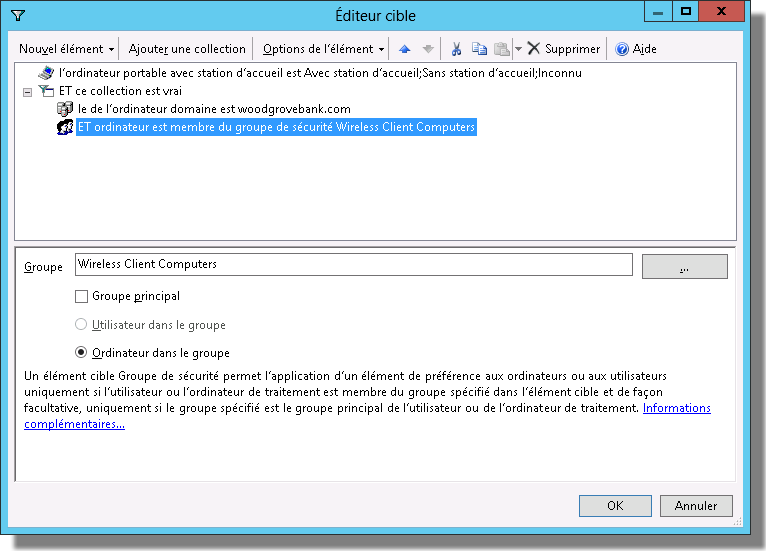 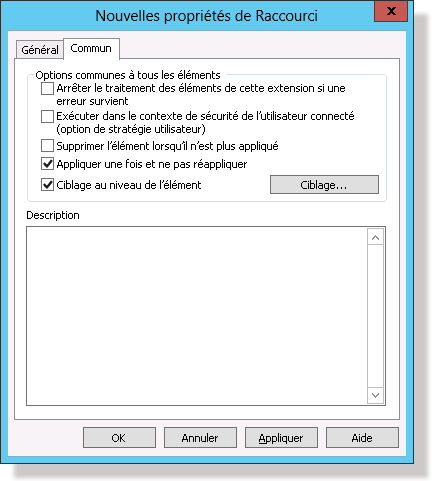 Onglet courant
Détermine à quels utilisateurs et ordinateurs un élément de préférence s'applique
Est utilisé pour configurer les options supplémentaires qui contrôlent le comportement d'un élément de préférence de stratégie de groupe
[Speaker Notes: Les préférences de stratégie de groupe fournissent un meilleur ciblage par des modes de ciblage et d'action au niveau de l'élément. En plus de fournir considérablement plus de couverture, un meilleur ciblage et une gestion plus facile, les préférences de stratégie de groupe vous permettent de déployer des paramètres sur les ordinateurs client sans empêcher les utilisateurs de modifier les paramètres. Cette fonction vous fournit la flexibilité de décider si vous souhaitez appliquer les paramètres spécifiques. Vous pouvez déployer les paramètres que vous ne souhaitez pas appliquer en utilisant les préférences de stratégie de groupe.]
Démonstration : Configuration des préférences de stratégies de groupe
Dans cette démonstration, vous allez apprendre à :
Configurer un raccourci sur le bureau avec des préférences de stratégie de groupe
Cibler la préférence
Configurer un nouveau dossier avec des préférences de stratégie de groupe 
Cibler la préférence
Tester les préférences
[Speaker Notes: À la fin de cette démonstration, vous pouvez rétablir l'état des ordinateurs virtuels.
Étapes de préparation
Les ordinateurs virtuels requis, 22411B-LON-DC1 et 22411B-LON-CL1, doivent être en cours d'exécution après la démonstration précédente.
Procédure de démonstration
Configurer un raccourci sur le bureau avec des préférences de stratégie de groupe
Sur LON-DC1, dans le Gestionnaire de serveur, ouvrez la console de gestion des stratégies de groupe.
Dans la console de gestion des stratégies de groupe, cliquez sur le dossier Objets de stratégie de groupe puis, dans le volet d'informations, cliquez avec le bouton droit sur Default Domain Policy, puis cliquez sur Modifier. 
Développez Configuration ordinateur, Préférences, Paramètres Windows, cliquez avec le bouton droit sur Raccourcis, pointez la souris sur Nouveau, puis cliquez sur Raccourci. 
Dans la boîte de dialogue Nouvelles propriétés de Raccourci, dans la liste Actions, sélectionnez Créer. 
Dans la zone Nom, saisissez Bloc-notes. 
Dans la zone Emplacement, cliquez sur la flèche, puis sélectionnez Bureau du profil Tous les utilisateurs. 
Dans la zone Chemin d'accès cible, saisissez C:\Windows\System32\Notepad.exe. 
Cibler la préférence
Sur l'onglet Commun, activez la case à cocher Ciblage au niveau de l'élément, puis cliquez sur Ciblage. 
Dans la boîte de dialogue Éditeur cible, cliquez sur Nouvel élément, puis cliquez sur Nom de l'ordinateur. 
Dans la zone Nom de l'ordinateur, saisissez LON-CL1, puis cliquez à deux reprises sur OK.]
[Speaker Notes: Configurer un nouveau dossier avec des préférences de stratégie de groupe 
Sous Paramètres Windows, cliquez avec le bouton droit sur Dossiers, pointez la souris sur Nouveau, puis cliquez sur Dossier. 
Dans la boîte de dialogue Nouveau dossier, dans la liste Actions, sélectionnez Créer. 
Dans le champ Chemin d'accès, saisissez C:\Rapports. 
Cibler la préférence
Sur l'onglet Commun, activez la case à cocher Ciblage au niveau de l'élément, puis cliquez sur Ciblage. 
Dans la boîte de dialogue Éditeur cible, cliquez sur Nouvel élément, puis cliquez sur Système d'exploitation. 
Dans la liste Produits, sélectionnez Windows 8, puis cliquez à deux reprises sur OK.
Fermez l'Éditeur de gestion des stratégies de groupe.
Tester les préférences
Ouvrez une session sur LON-CL1 en tant que ADATUM\Administrateur avec le mot de passe Pa$$w0rd.
Saisissez cmd.exe, puis appuyez sur Entrée.
À l'invite de commandes, saisissez la commande suivante et appuyez sur Entrée :
gpupdate /force]
[Speaker Notes: À l'invite de commandes, saisissez la commande suivante et appuyez sur Entrée :
O
Ouvrez une session sur LON-CL1 en tant que ADATUM\Administrateur avec le mot de passe Pa$$w0rd.
À partir du menu Accueil, cliquez sur Bureau.
Vérifiez la présence du raccourci Bloc-notes sur le Bureau.
Dans la barre des tâches, cliquez sur Explorateur de fichiers.
Vérifiez la présence du dossier C:\Rapports.]
Leçon 4: Gestion des logiciels à l'aide de la stratégie de groupe
De quelle façon la distribution de logiciels au moyen de la stratégie de groupe répond au cycle de vie de logiciel
Comment Windows Installer améliore la distribution de logiciels
Publication et attribution de logiciels
Administration des mises à niveau de logiciels à l'aide de la stratégie de groupe
De quelle façon la distribution de logiciels au moyen de la stratégie de groupe répond au cycle de vie de logiciel
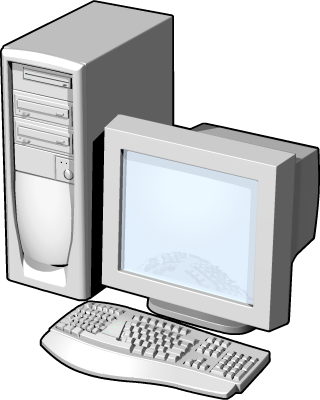 1
2
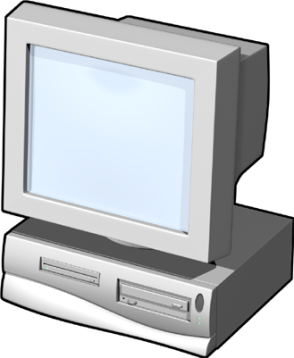 1.0
Déploiement
Préparation
2.0
4
3
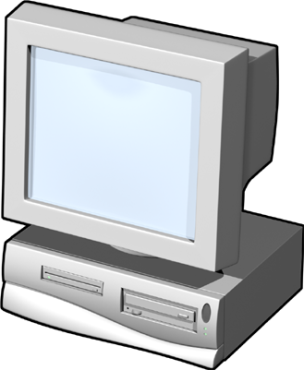 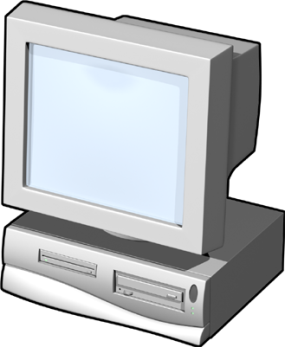 Maintenance
Suppression
[Speaker Notes: Décrivez les phases de déploiement de logiciels en utilisant la stratégie de groupe. C'est une bonne occasion de faire passer aux stagiaires quelques minutes à partager la façon dont le logiciel est déployé dans leur environnement. Expliquez brièvement le rôle de la stratégie de groupe pendant les quatre phases de cycle de vie de logiciel.
Expliquez que le logiciel fourni par la stratégie de groupe peut être supprimé par la stratégie de groupe quand le cycle de vie de logiciel se termine.]
Comment Windows Installer améliore la distribution de logiciels
Windows Installer :
Service Windows Installer:
Automatise entièrement l'installation et la configuration du logiciel
Modifie ou dépanne une installation d'application existante
Windows Installer comprend les éléments suivants :
Informations sur l'installation ou la désinstallation d'une application
Un fichier .msi et d'éventuels fichiers source externes 
Informations de résumé sur l'application 
Une référence à un point d'installation
Avantages liés à l'utilisation de Windows Installer :
Installations personnalisées 
Applications tolérantes aux pannes 
Suppression nette
[Speaker Notes: Décrivez le format de fichier Microsoft Windows. Indiquez que vous pouvez utiliser le logiciel tiers pour créer des fichiers MSI pour des packages d'applications personnalisées. Expliquez que le fichier MSI et tous les fichiers d'installation associés doivent être disponibles dans un répertoire partagé sur le réseau. Les utilisateurs doivent seulement avoir l'autorisation de lecture sur ces répertoires. 
Décrivez le rôle du service Windows Installer et des privilèges élevés. Présentez les avantages du service Windows Installer. 
Faites remarquer aux stagiaires que tous les packages logiciels de Microsoft sont distribués avec un fichier .msi. S'ils souhaitent distribuer un package logiciel qui s'installe avec un fichier .exe, ils doivent convertir le fichier .exe en fichier .msi à l'aide d'un utilitaire tiers.
Question
Les utilisateurs ont-ils besoin de droits d'administration pour installer manuellement les applications qui possèdent des fichiers MSI ?
Réponse
Oui. Seuls les fichiers MSI livrés par la stratégie de groupe utilisent le service Windows Installer. Si un utilisateur tente d'installer un fichier MSI manuellement, il a besoin de droits d'administration.
Question
Pouvez-vous nous citer quelques inconvénients du déploiement de logiciels par la stratégie de groupe ?
Réponse
Certains de ces désavantages sont décrits ci‑dessous :
Les applications importantes génèrent beaucoup de trafic réseau.
Vous ne pouvez pas contrôler le moment de l'installation.
Les utilisateurs d'ordinateur portable ne peuvent pas se connecter au point de distribution quand ils ne sont pas connectés au réseau local.
L'extension CSE qui fournit le logiciel ne fonctionne pas sur une liaison lente, par défaut.]
Publication et attribution de logiciels
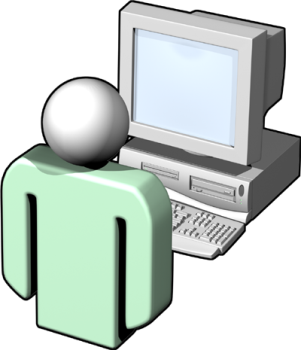 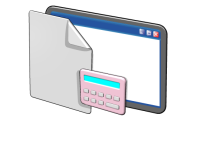 Affecter un logiciel lors de la configuration de l'ordinateur
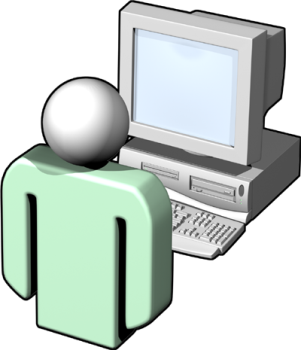 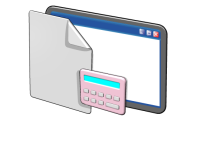 Partage de distribution de logiciels
Affecter un logiciel lors de la configuration de l'utilisateur
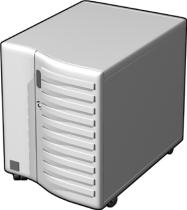 ?
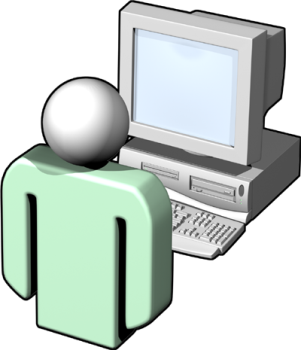 Publier un logiciel à l'aide de l'activation d'un document
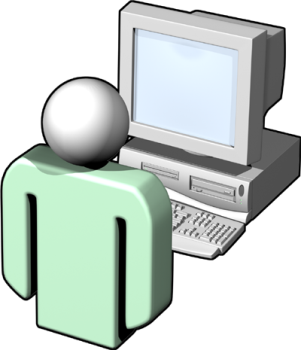 Publier un logiciel à l'aide de l'option Ajouter ou supprimer des programmes
[Speaker Notes: Expliquez les différences entre l'attribution et la publication d'une application. Soulignez que vous pouvez uniquement attribuer des applications à des ordinateurs et non pas les publier, et que le logiciel qui a été attribué à un ordinateur sera à la disposition de tous les utilisateurs qui se connectent à cet ordinateur.
Expliquez qu'un programme attribué n'est pas installé entièrement jusqu'à ce que l'utilisateur le lance. Expliquez comment un utilisateur peut installer un programme publié via l'applet de programmes du panneau de configuration. Décrivez comment l'activation d'extension de fichier fonctionne pour installer une application. Expliquez que vous pouvez modifier le type de déploiement à tout moment, de attribué à publié, ou de publié à attribué.]
Administration des mises à niveau de logiciels à l'aide de la stratégie de groupe
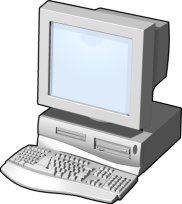 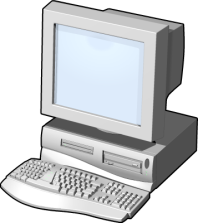 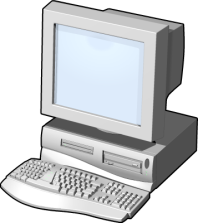 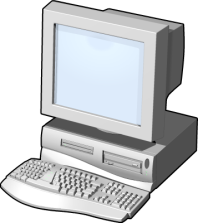 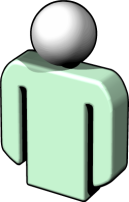 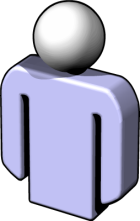 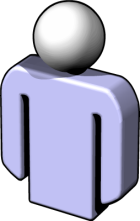 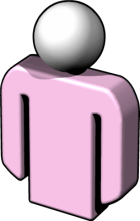 1.0
1.0
2.0
2.0
2.0
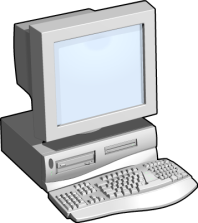 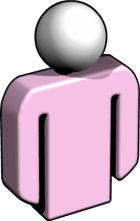 2.0
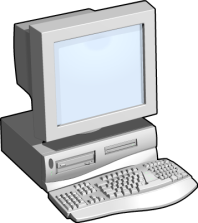 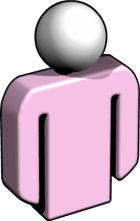 Déployer la nouvelle version de l'application
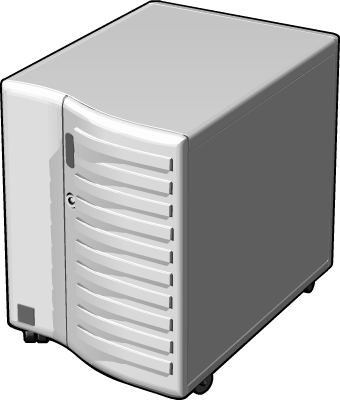 [Speaker Notes: Quand vous devez appliquer des mises à niveau ou des mises à jour, vous pouvez utiliser la stratégie de groupe si la demande initiale était déployée par la stratégie de groupe. Indiquez que les mises à jour aux applications Microsoft sont livrées par l'intermédiaire des fichiers .MSP. Celles-ci abordent habituellement des problèmes mineurs tels que les mises à jour.
Parfois les utilisateurs exigent de l'ancienne version du logiciel qu'elle reste synchronisée avec les clients ou les fournisseurs qui n'ont pas effectué de mise à niveau. Vous pouvez rendre les mises à niveau facultatives pour vous adapter à cette situation.
Vous pouvez également redéployer un package si le fichier MSI d'origine a été modifié. Expliquez comment supprimer un package s'il a été livré initialement à l'aide de la stratégie de groupe. La suppression peut être obligatoire ou facultative.]
Atelier pratique : Gestion des bureaux des utilisateurs avec la stratégie de groupe
Exercice 1 : Implémentation des paramètres à l'aide des préférences de stratégie de groupe
Exercice 2 : Configuration de la redirection de dossiers
Informations d'ouverture de session
Ordinateurs virtuels	22411B-LON-DC1
	22411B-LON-CL1	
Nom d'utilisateur	ADATUM\Administrateur	
Mot de passe	Pa$$w0rd
Durée approximative : 45 minutes
[Speaker Notes: Exercice 1 : Implémentation des paramètres à l'aide des préférences de stratégie de groupe
A. Datum utilise des scripts d'ouverture de session pour fournir aux utilisateurs des mappages de lecteur aux partages de fichiers. La maintenance de ces scripts est un problème actuel parce qu'ils sont importants et complexes. Votre gestionnaire vous a demandé d'implémenter les mappages de lecteur à l'aide des préférences de stratégie de groupe de sorte que des scripts d'ouverture de session puissent être supprimés. Vous avez aussi été invité à placer un raccourci à l'application Bloc-notes pour tous les utilisateurs qui appartiennent au groupe de sécurité informatique.
Exercice 2 : Configuration de la redirection de dossiers
Pour aider à réduire des tailles de profil, vous avez été invité à configurer la redirection de dossiers pour les utilisateurs de la filiale afin de rediriger plusieurs dossiers de profil vers le lecteur de base de chaque utilisateur.]
Scénario d'atelier pratique
A. Datum Corporation est une société internationale d'ingénierie et de fabrication, dont le siège social est à Londres, au Royaume-Uni. Un bureau informatique et un centre de données sont situés à London pour assister le siège social et d'autres sites. A. Datum a récemment déployé une infrastructure serveur et client Windows Server 2012
 A. Datum vient juste d'ouvrir une nouvelle filiale. Les utilisateurs dans ce bureau ont besoin d'une méthode automatisée pour mapper des lecteurs aux ressources du serveur partagées et vous décidez d'utiliser les préférences de stratégie de groupe. En outre, vous avez été invité à créer un raccourci à l'application Bloc-notes pour tous les utilisateurs qui appartiennent au groupe de sécurité informatique. Pour aider à réduire des tailles de profil, vous avez été invité à configurer la redirection de dossiers pour rediriger plusieurs dossiers de profil vers le lecteur de base de chaque utilisateur
Révision de l'atelier pratique
Quelles options pouvez-vous utiliser pour séparer les dossiers redirigés de l'utilisateur sur différents serveurs ?
Pouvez-vous nommer deux méthodes que vous pourriez utiliser pour attribuer un objet de stratégie de groupe aux objets sélectionnés dans une unité d'organisation ?
Vous avez créé des préférences de stratégie de groupe pour configurer de nouvelles options d'alimentation. Comment pouvez-vous vérifier qu'elles seront appliquées seulement aux ordinateurs portables ?
[Speaker Notes: Question
Quelles options pouvez-vous utiliser pour séparer les dossiers redirigés de l'utilisateur sur différents serveurs ?

Réponse
Vous pouvez utiliser la redirection avancée de dossiers pour choisir différents dossiers partagés, sur différents serveurs, pour différents groupes de sécurité.

Question
Pouvez-vous nommer deux méthodes que vous pourriez utiliser pour attribuer un objet de stratégie de groupe aux objets sélectionnés dans une unité d'organisation ?

Réponse
Vous pouvez utiliser des filtres WMI pour définir un critère d'application de la stratégie de groupe, tel que le fait de savoir si la machine est un portable ou un système d'exploitation. Vous pouvez autrement utiliser les autorisations sur l'objet de stratégie de groupe lui-même afin d'autoriser ou de refuser les paramètres de l'objet de stratégie de groupe aux utilisateurs ou aux ordinateurs.

Question
Vous avez créé des préférences de stratégie de groupe pour configurer de nouvelles options d'alimentation. Comment pouvez-vous vérifier qu'elles seront appliquées seulement aux ordinateurs portables ?

Réponse
Utilisez le ciblage au niveau de l'élément pour appliquer la préférence aux ordinateurs portables. Puis, la préférence sera appliquée si le profil matériel de l'ordinateur l'identifie comme ordinateur portable.]
Contrôle des acquis et éléments à retenir
Questions de contrôle des acquis
Méthode conseillée
Problèmes courants et conseils relatifs à la résolution des problèmes
[Speaker Notes: Questions de contrôle des acquis
Question
Pourquoi certains paramètres de stratégie de groupe nécessitent-ils deux ouvertures de session avant d'être actifs ?
Réponse
Les utilisateurs se connectent en général avec les informations d'identification mises en cache avant que la stratégie de groupe puisse s'appliquer à la session active. Les paramètres entreront en vigueur à l'ouverture de session suivante.
Question
Comment pouvez-vous prendre en charge des préférences de stratégie de groupe sur Windows XP ?
Réponse
Vous devez télécharger et installer les CSE pour les préférences de stratégie de groupe.
Question
Quel est l'avantage de posséder un magasin central ?
Réponse
Un magasin central est un dossier unique dans SYSVOL qui contient tous les fichiers .ADMX et .ADML nécessaires. Après avoir configuré le magasin central, l'éditeur de gestion des stratégies de groupe l'identifie, puis charge tous les modèles d'administration du magasin central au lieu de l'ordinateur local.
Question
Quelle est la principale différence entre les paramètres de stratégie de groupe et les préférences de stratégie de groupe ?
Réponse
Les paramètres de l'objet de stratégie de groupe appliquent certains paramètres côté client et désactivent l'interface client pour modification. Cependant, les préférences de stratégie de groupe fournissent des paramètres et permettent au client de les modifier.]
[Speaker Notes: Question
Quelle est la différence entre publier et attribuer un logiciel au moyen de la stratégie de groupe ?
Réponse
Si vous attribuez le logiciel à l'utilisateur ou à l'ordinateur, il sera installé sans demander aux utilisateurs s'ils le souhaitent. La publication du logiciel permettra à l'utilisateur de décider s'il souhaite l'installer.
Question
Pouvez-vous utiliser des scripts Windows PowerShell comme scripts de démarrage ?
Réponse
Seuls les ordinateurs qui s'exécutent sous Windows Server 2008 R2 ou Windows 7 (ou des versions plus récentes) peuvent exécuter des scripts Windows PowerShell.
Méthodes conseillées concernant la gestion de stratégie de groupe
Intégrer des commentaires sur les paramètres de l'objet de stratégie de groupe
Utiliser un magasin central pour des modèles d'administration avec des clients sous Windows Vista, Windows 7 et Windows 8
Utiliser les préférences de stratégie de groupe pour configurer les paramètres qui ne sont pas disponibles dans l'ensemble de paramètres de la stratégie de groupe
Utiliser l'installation de logiciel de stratégie de groupe pour déployer des packages au format .msi pour un grand nombre d'utilisateurs ou d'ordinateurs]
[Speaker Notes: Problèmes courants et conseils relatifs à la résolution des problèmes
Problème courant: Vous avez configuré la redirection de dossiers pour une unité d'organisation mais aucun des dossiers de l'utilisateur n'est redirigé sur l'emplacement réseau. Lorsque vous regardez dans le dossier racine, vous observez qu'un sous-répertoire nommé pour chaque utilisateur a été créé, mais il est vide. 
Conseil relatif à la résolution des problèmes: Le problème est vraisemblablement lié à une autorisation. La stratégie de groupe crée des sous-répertoires nommés comme l'utilisateur, mais les utilisateurs n'ont pas suffisamment d'autorisations pour créer leurs dossiers redirigés à l'intérieur de ceux-ci.
Problème courant: Vous avez attribué une application à une unité d'organisation. Après plusieurs ouvertures de session, les utilisateurs soulignent que personne n'a installé l'application.
Conseil relatif à la résolution des problèmes: Le problème peut être lié à une autorisation. Les utilisateurs ont besoin de l'accès en lecture au partage de distribution de logiciels. Une autre possibilité est que le package logiciel a été mappé à l'aide d'un chemin local au lieu d'un chemin UNC.
Problème courant: Vous possédez un mélange d'ordinateurs sous Windows XP et Windows 8. Après avoir configuré plusieurs paramètres dans les modèles d'administration d'un objet de stratégie de groupe, les utilisateurs du système d'exploitation Windows XP remarquent que certains paramètres sont appliqués et que d'autres ne le sont pas.
Conseil relatif à la résolution des problèmes: Tous les nouveaux paramètres s'appliquent à des systèmes plus récents tels que Windows XP. Vérifiez le paramètre lui-même pour voir à quels systèmes d'exploitation il s'applique.
Problème courant: Certaines préférences de stratégie de groupe ne sont pas appliquées.
Conseil relatif à la résolution des problèmes: Vérifiez le ciblage au niveau de l'élément ou une configuration incorrecte dans les paramètres de préférence.]